Ninja TurtlEEs
Bowman Creek Robot Inspection

Casey Morris, John O’Brien, Josh Vahala, Justin Yoder
Introduction
Bowman Creek Tributary
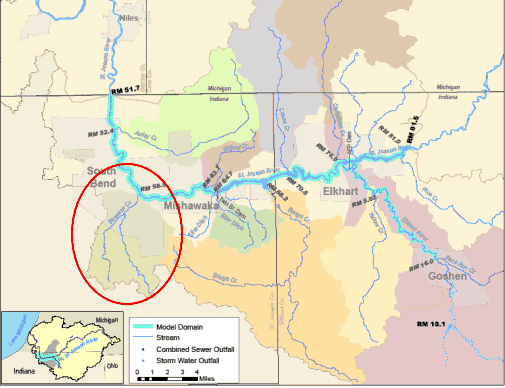 Environmental Problem
Aquatic Life
Dumping 
Disjoint Pipes
Sewage Treatment
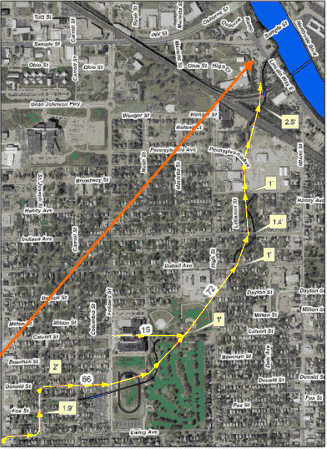 Problem Statement
Movement of current robot in large sewer pipes
Stationary camera
Base of robot if altered with attachment arm
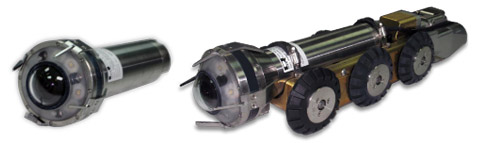 Solution
Chassis with wheels

Mounted Camera

Autonomous and Human Controlled

Gyroscope and Sonar Sensor
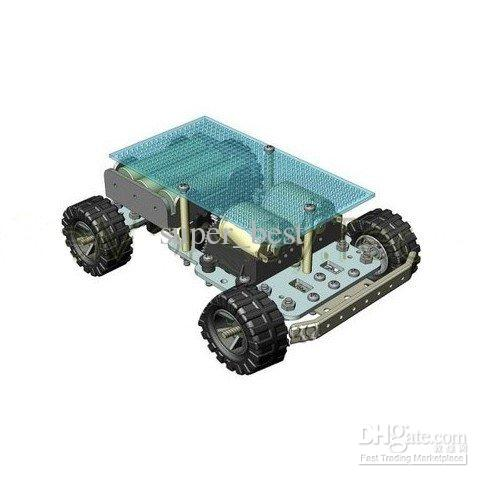 Demonstration
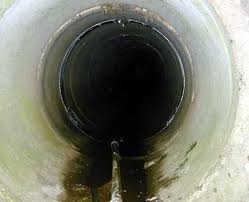 Video
Both modes
Show off success


In-Class
Show off control system
Robot Housing
Needs a water resistant casing
Camera
Sonar
Simple videocamera
Detecting proximity to walls
User Interface
LCD screen is for viewing the video feed from the robot
 A touch screen could also be used to control the robot and the camera
Gyroscope
Motors
4 standard motors and pulse width modulators to drive the wheels. 
 A servo will control the camera.
Detects angle of robot
 Actual gyroscopes are very small
Video
Battery
Video cable transmits back to user
 Wireless video transmitters are expensive
Powered by either a battery or a power cord
Engineering Content
Robotics
Control
Making it wireless?
Environment Sensing
Stay upright, avoid walls, detect leaks and obstacles 
Automation
Problem spot detection,  map marking, auto return
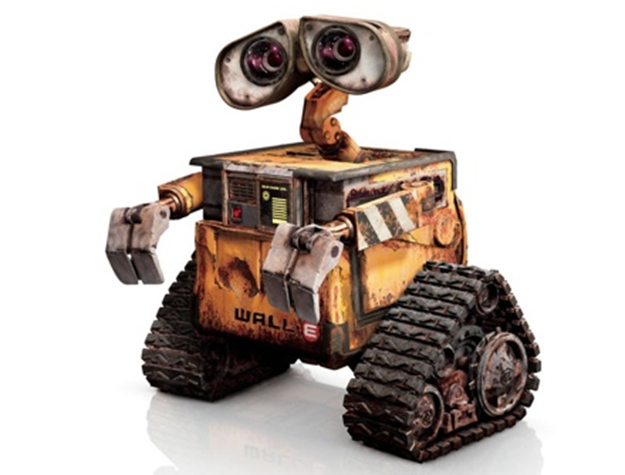 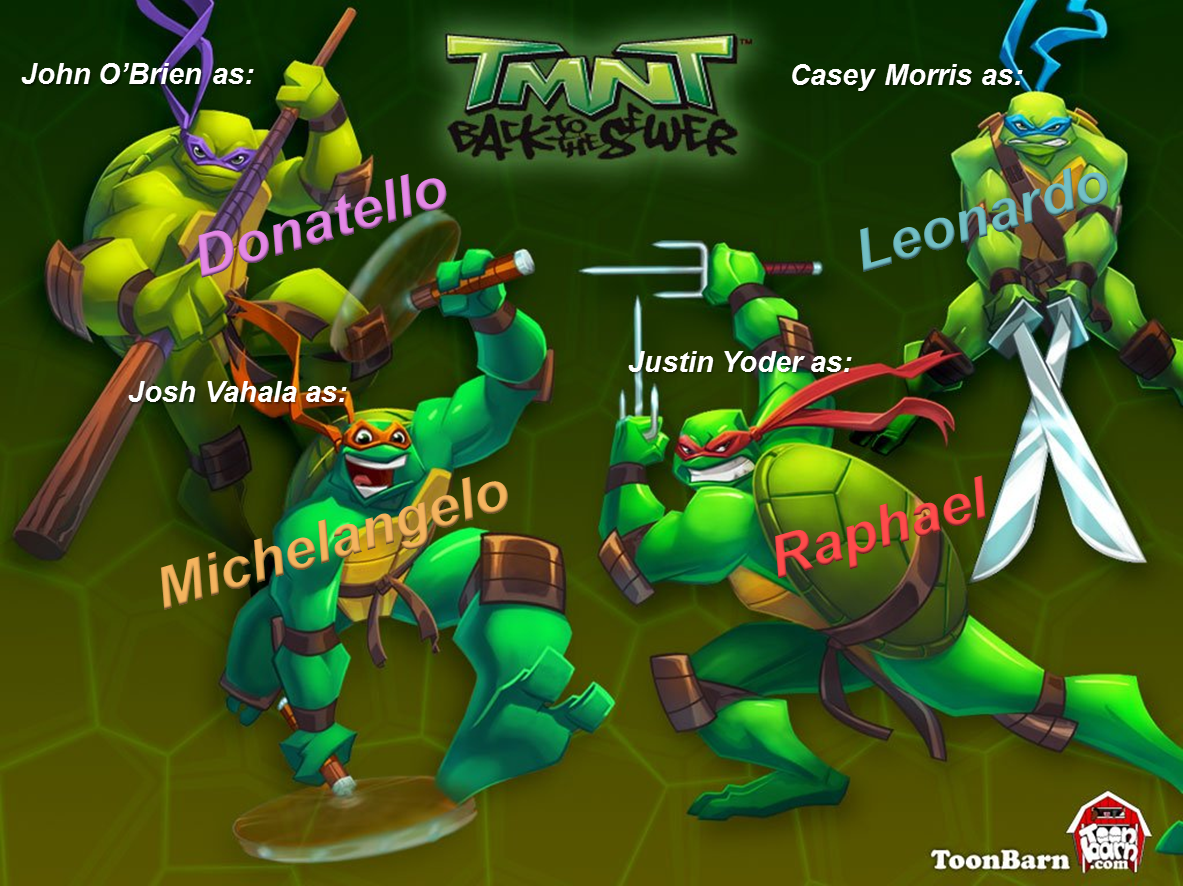